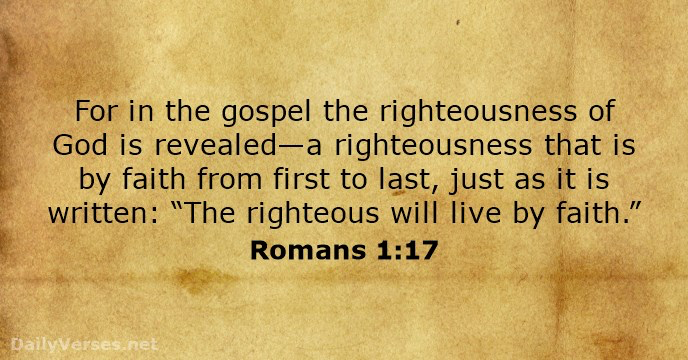 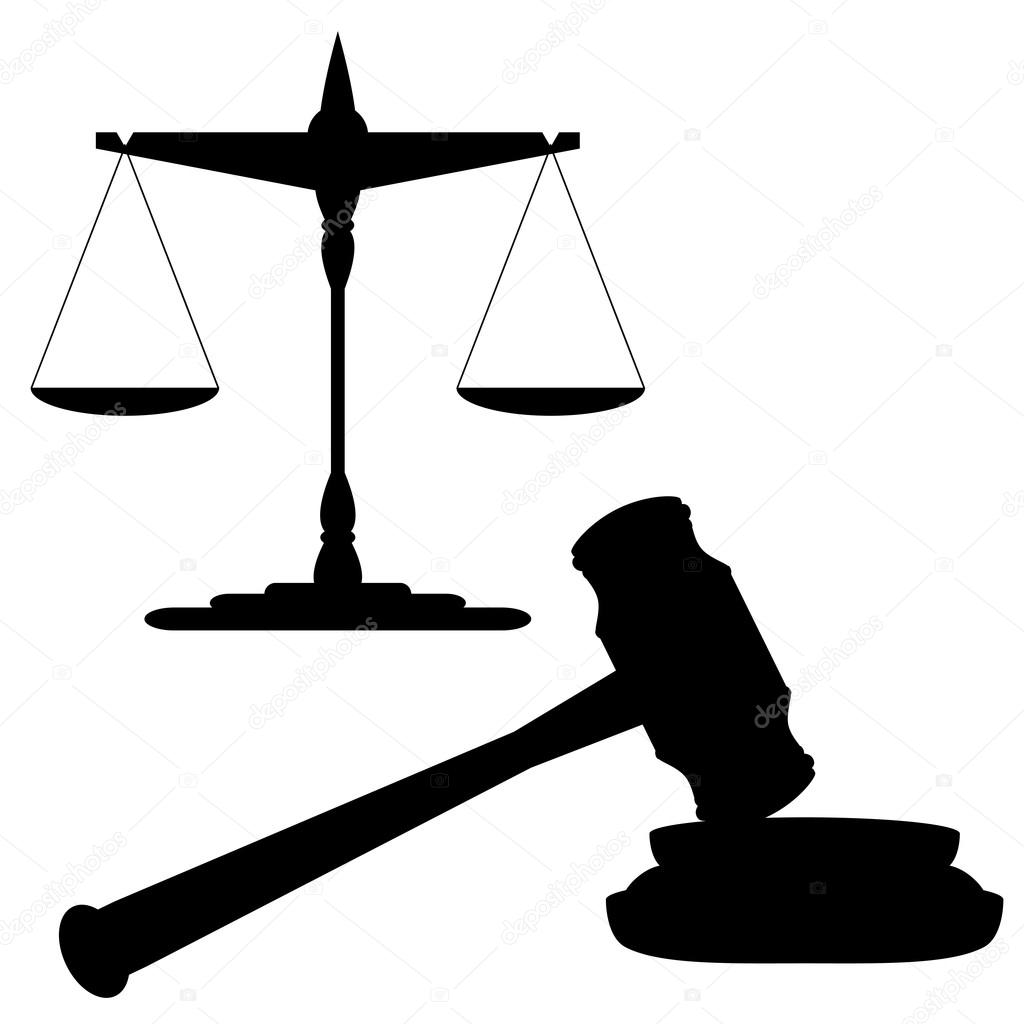 To Be Just 
And 
The Justifier
Romans 3:23-26 
for all have sinned and fall short of the glory of God, 24 and are justified by his grace as a gift, through the redemption that is in Christ Jesus, 25 whom God put forward as a propitiation by his blood, to be received by faith. This was to show God's righteousness, because in his divine forbearance he had passed over former sins. 26 It was to show his righteousness at the present time, so that he might be just and the justifier of the one who has faith in Jesus.
2 Corinthians 5:21 
For our sake He made Him to be sin who knew no sin, so that in Him we might become the righteousness of God.
Matthew 27:15-26  
Now at the feast the governor was accustomed to release for the crowd any one prisoner whom they wanted. 16 And they had then a notorious prisoner called Barabbas. 17 So when they had gathered, Pilate said to them, “Whom do you want me to release for you: Barabbas, or Jesus who is called Christ?” 18 For he knew that it was out of envy that they had delivered him up. 19 Besides, while he was sitting on the judgment seat, his wife sent word to him, “Have nothing to do with that righteous man, for I have suffered much because of him today in a dream.” 20 Now the chief priests and the elders persuaded the crowd to ask for Barabbas and destroy Jesus.
21 The governor again said to them, “Which of the two do you want me to release for you?” And they said, “Barabbas.” 22 Pilate said to them, “Then what shall I do with Jesus who is called Christ?” They all said, “Let him be crucified!” 23 And he said, “Why? What evil has he done?” But they shouted all the more, “Let him be crucified!” 24 So when Pilate saw that he was gaining nothing, but rather that a riot was beginning, he took water and washed his hands before the crowd, saying, “I am innocent of this man's blood; see to it yourselves.”25 And all the people answered, “His blood be on us and on our children!” 26 Then he released for them Barabbas, and having scourged  Jesus, delivered him to be crucified.
Acts 3:14 
But you denied the Holy and Righteous One, and asked for a murderer to be granted to you,
Psalm 16:11 
You make known to me the path of life; in your presence there is fullness of joy; at your right hand are pleasures forevermore.
Galatians 3:13 Christ redeemed us from the curse of the law by becoming a curse for us—for it is written, “Cursed is everyone who is hanged on a tree”—
Hebrews 4:15 For we do not have a high priest who is unable to sympathize with our weaknesses, but one who in every respect has been tempted as we are, yet without sin.
1 John 3:5
 You know that he appeared in order to take away sins, and in 
him there is no sin.
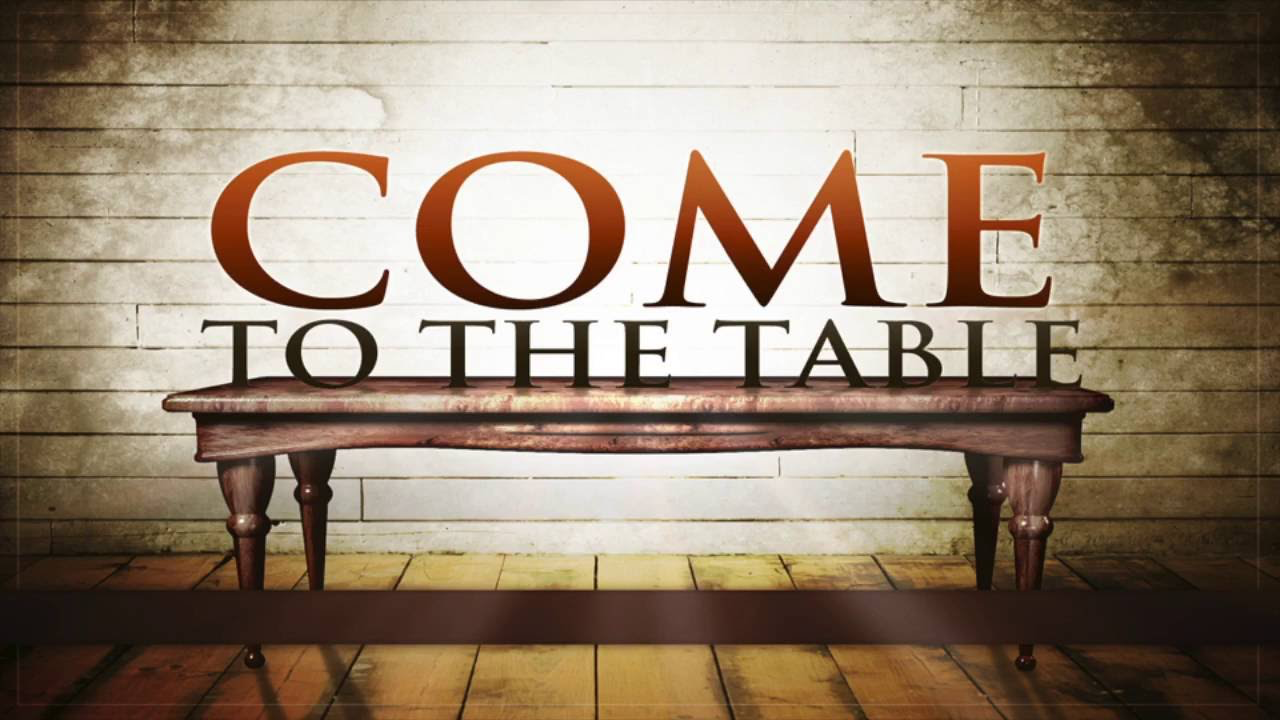 1 Corinthians 11:23-26 
For I received from the Lord what I also delivered to you, that the Lord Jesus on the night when he was betrayed took bread, 24 and when he had given thanks, he broke it, and said, “This is my body, which is for you. Do this in remembrance of me.” 25 In the same way also he took the cup, after supper, saying, “This cup is the new covenant in my blood. Do this, as often as you drink it, in remembrance of me.” 26 For as often as you eat this bread and drink the cup, you proclaim the Lord's death until he comes.
Revelation 5:9-10 
And they sang a new song, saying, “Worthy are you to take the scroll and to open its seals, for you were slain, and by your blood you ransomed people for God from every tribe and language and people and nation, and you have made them a kingdom and priests to our God, and they shall reign on the earth.”
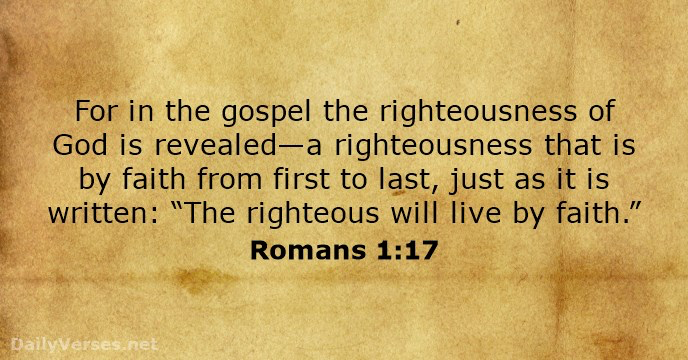